Lecture 1: Word embeddings: 
LSA, Word2Vec, Glove, ELMo
Dr. Reda Bouadjenek
Machine Learning for Decision Support (MLDS)
14 March 2023
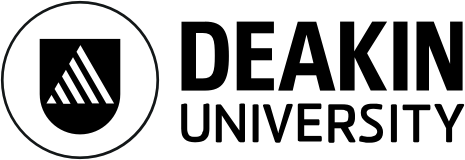 NLP Lectures!
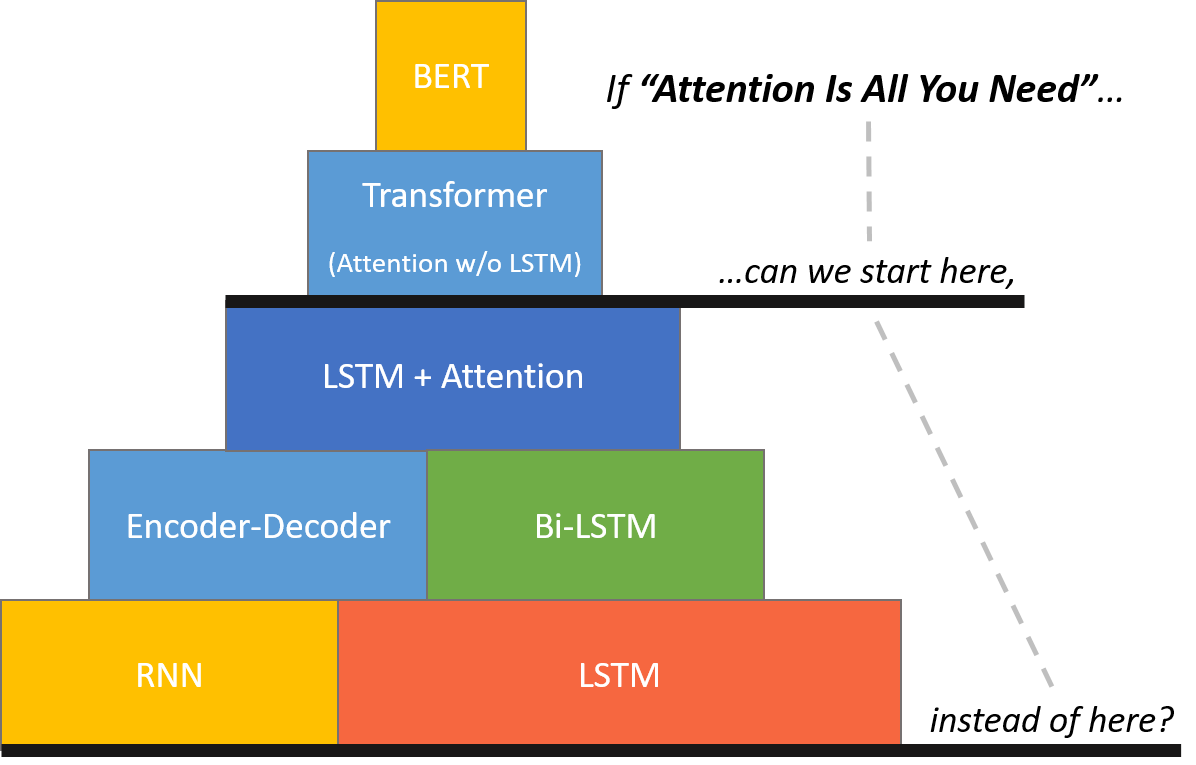 The BERT Mountain!
By Chris McCormick 
(Bidirectional Encoder Representations from Transformers)
Word embedding
word2vec
glove
2
Vector Embedding of Words
Mapping a word to a vector.
The semantic of the word is embedded in the vector.
Word embeddings depend on a notion of word similarity.
Similarity is computed using cosine.
A very useful definition is paradigmatic similarity: 
Similar words occur in similar contexts - they are exchangeable.
                                   POTUS* 
Yesterday          The President        called a press conference.
                                   Trump

Transfer learning for text.
3
* POTUS: President of the United States.
Word Embedding vs. Bag of Words
Traditional Method - Bag of Words Model
Word Embeddings
Two approaches:
Either uses one hot encoding.
Each word in the vocabulary is represented by one bit position in a HUGE vector. 
For example, if we have a vocabulary of 10,000 words, and “aardvark” is the 4th word in the dictionary, it would be represented by: [0 0 0 1 0 0 . . . . . . . 0 0 0].
Or uses document representation.
Each word in the vocabulary is represented by its presence in documents. 
For example, if we have a corpus of 1M documents, and “Hello” is in 1th, 3th and 5th documents only, it would be represented by: [1 0 1 0 1 0 . . . . . . . 0 0 0].
Assumes independence between words.
Stores each word in as a point in space, where it is represented by a dense vector of fixed number of dimensions (generally 300) .
For example, “Hello” might be represented as : [0.4, -0.11, 0.55, 0.3 . . . 0.1, 0.02].
Dimensions are projections along different axes, more of a mathematical concept.
Unsupervised, built just by reading huge corpus.



Assumes dependence between words.
4
Word Embedding vs. Bag of Words
Traditional Method - Bag of Words Model
Word Embeddings
Requires very large weight matrix for 1st  layers.



Models not flexible with unseen words in the training set.
A compact weight matrix for 1st  layers.



Flexible models with unseen words in the training set.
10,000 words
100 units
d300
100 units
.
.
.
.
W’s size is 10,000x100 = 106
W’s size is 300x100 = 3x104
LM
LM
≃
He
He
is
is
a
a
cultivator
cultivator
farmer
5
Example 1: Working with vectors
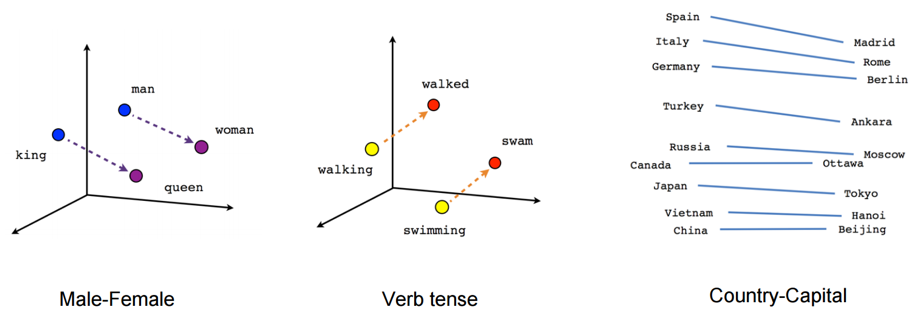 6
Example 2: Working with vectors
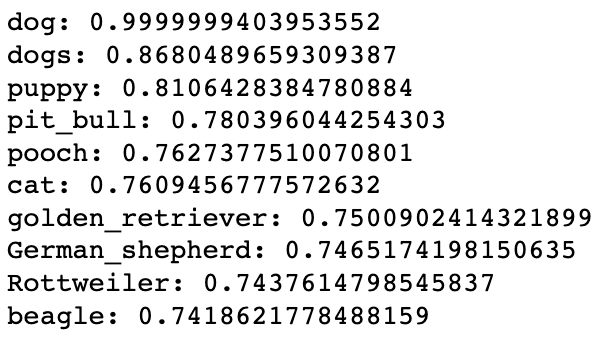 7
Example 3: Working with vectors
8
Applications of Word Vectors
Word Similarity
Machine Translation
Part-of-Speech and Named Entity Recognition
Relation Extraction
Sentiment Analysis
Co-reference Resolution 
Clustering 
Semantic Analysis of Documents
9
Vector Embedding of Words
Four main methods  described in the talk :
Latent Semantic Analysis/Indexing (1988)
Term weighting-based model
Consider occurrences of terms at document level.
Word2Vec (2013)
Prediction-based model.
Consider occurrences of terms at context level.
GloVe (2014)
Count-based model.
Consider occurrences of terms at context level.
ELMo (2018)
Language model-based.
A different embedding for each word for each task.
10
Latent Semantic Analysis
Deerwester, Scott, Susan T. Dumais, George W. Furnas, Thomas K. Landauer, and Richard Harshman. "Indexing by latent semantic analysis." Journal of the American society for information science 41, no. 6 (1990): 391-407.
Embedding: Latent Semantic Analysis
N words
A
M docs
12
Embedding: Latent Semantic Analysis
K latent dim
N words
N words
A
VT
U

M docs
13
Embedding: Latent Semantic Analysis
K latent dim
N words
M words
A
VT
U

N docs
14
Word2Vec
Distributed representations of words and phrases and their compositionality. 
T Mikolov, I Sutskever, K Chen, GS Corrado, J Dean, NIPS 2013.
word2Vec: Local contexts
Instead of entire documents, Word2Vec uses words k positions away from each center word.
These words are called context words.

Example for k=3:
“It was a bright cold day in April, and the clocks were striking”.
Center word: red (also called focus word).
Context words: blue (also called target words).

Word2Vec considers all words as center words, and all their context words.
16
Word2Vec: Data generation (window size = 2)
Example: d1 = “king brave man” , d2 = “queen beautiful women”
17
Word2Vec: Data generation (window size = 2)
Example: d1 = “king brave man” , d2 = “queen beautiful women”
18
Word2Vec: main context representation models
Continuous Bag of Words 
(CBOW)
Skip-Ngram
Input
W-2
Output
W-1
Sum and projection
Output
w0
W-2
w1
Input
W-1
w2
Projection
Over sum
w0
w1
Word2Vec is a predictive model.
Will focus on Skip-Ngram model
w2
19
Word2Vec : Neural Network representation
Input layer (focus word)
Hidden layer
Output (context using softmax)
|Vw|
|Vc|
w1
w2
20
Word2Vec : Neural Network representation
Input layer (focus word)
Hidden layer
Output (context using softmax)
1
0
king
|Vw|
|Vc|
0
0.5
brave
0
w1
0.5
man
0
w2
0
0
0
0
0
21
Word2Vec : Neural Network representation
Input layer (focus word)
Hidden layer
Output (context using softmax)
0
0.5
king
|Vw|
|Vc|
1
0
brave
0
w1
0.5
man
0
w2
0
0
0
0
0
22
Word2Vec : Neural Network representation
Input layer (focus word)
Hidden layer
Output (context using softmax)
0
0.5
king
|Vw|
|Vc|
0
0.5
brave
1
w1
0
man
0
w2
0
0
0
0
0
23
Word2Vec : Neural Network representation
Input layer (focus word)
Hidden layer
Output (context using softmax)
0
0
|Vw|
|Vc|
0
0
0
w1
0
1
w2
0
queen
0
0.5
beautiful
0
0.5
women
24
Word2Vec : Neural Network representation
Input layer (focus word)
Hidden layer
Output (context using softmax)
0
0
|Vw|
|Vc|
0
0
0
w1
0
0
w2
0.5
queen
1
0
beautiful
0
0.5
women
25
Word2Vec : Neural Network representation
Input layer (focus word)
Hidden layer
Output (context using softmax)
0
0
|Vw|
|Vc|
0
0
0
w1
0
0
w2
0.5
queen
0
0.5
beautiful
1
0
women
26
Skip-Ngram: Training method
27
Defining a new learning problem: Binary classification
Example:
“king brave man”







K = 5 to 20 for small collections.
K= 2 to 5 for large collections.
k
28
Defining a new learning problem
29
Negative sampling : Neural Network representation
Input layer (focus word)
Input layer (context word)
1
0
0
0
0
0
0
0
0
0
0
0
0
1
0
0
king
brave
|Vw|
|Vc|
y?
30
Skip-Ngram: Example
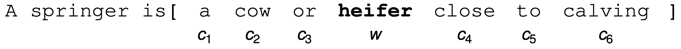 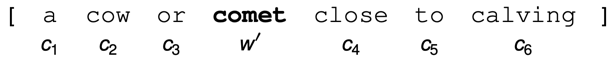 31
Skip-Ngram: How to select negative samples?
32
Relations Learned by Word2Vec
A relation is defined by the vector displacement in the first column. For each start word in the other column, the closest displaced word is shown.









“Efficient Estimation of Word Representations in Vector Space” Tomas Mikolov, Kai Chen, Greg Corrado, Jeffrey Dean, Arxiv 2013
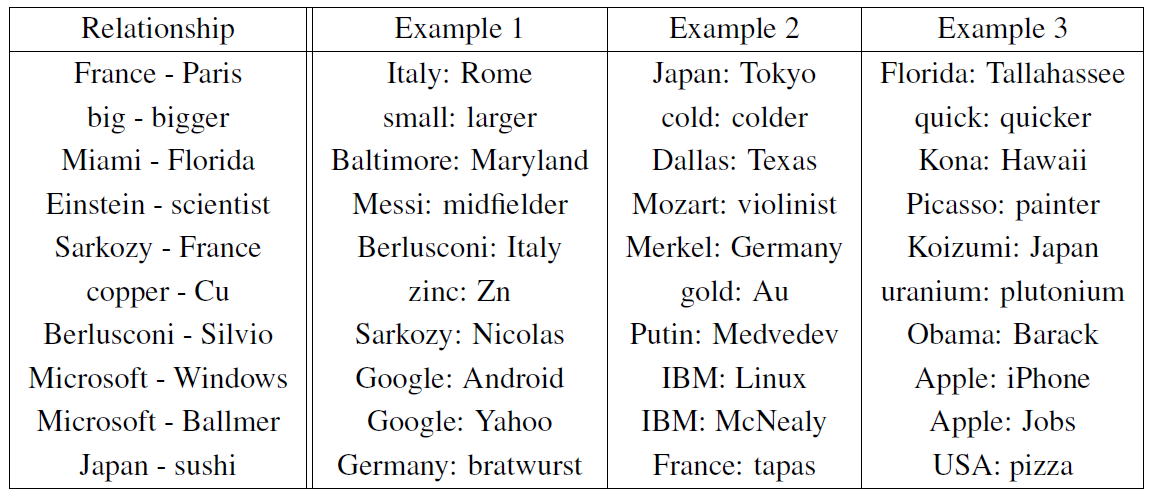 33
GloVe: Global Vectors for Word Representation
Jeffrey Pennington, Richard Socher, and Christopher D. Manning. 2014. 
GloVe: Global Vectors for Word Representation.
GloVe: Global Vectors for Word Representation
While word2Vec is a predictive model — learning vectors to improve the predictive ability, GloVe is a count-based model.
Count-based models learn vectors by doing dimensionality reduction on a co-occurrence counts matrix.
Factorize this matrix to yield a lower-dimensional matrix of words and features, where each row yields a vector representation for each word.
K latent dim
N words
N words
K latent 
dim

N words
35
GloVe: Training
K latent dim
N words
N words
K latent 
dim

N words
36
GloVe: Training
2
37
ELMo: Embeddings from Language Models representations
Slides by Alex Olson
Matthew E. Peters, Mark Neumann, Mohit Iyyer, Matt Gardner, Christopher Clark, Kenton Lee, Luke Zettlemoyer.
Deep contextualized word representations, 2018
38
Context is a key
Language is complex, and context can completely change the meaning of a word in a sentence.
Example:
I let the kids outside to play. 
He had never acted in a more famous play before. 
It wasn’t a play the coach would approve of. 
Need a model which captures the different nuances of the meaning of words given the surrounding text.
39
Different senses for different tasks
Previous models (GloVe, Vord2Vec, etc.) only have one representation per word
They can’t capture these ambiguities.
When you only have one representation, all levels of meaning are combined. 
Solution: have multiple levels of understanding.
ELMo: Embeddings from Language Model representations.
40
What is language modelling?
41
RNN Language Model
P(a), p(aaron), …, p(cats), p(zulu)
P(average|cats)
P(<EOS>|…)
P(15|cats,average)
a<1>
a<2>
a<3>
a<9>
…
W
W
W
W
x<2>=y<1>
cats
x<3>=y<2>
average
x<9>=y<8>
day
Cats average 15 hours of sleep a day. <EOS>
P(sentence) = P(cats)P(average|cats)P(15|cats,average)…
42
Embeddings from Language Models
ELMo architecture trains a language model using a 2-layer bi-directional LSTM (biLMs)
What input?
Traditional Neural Language Models use fixed -length word embedding.
One-hone encoding.
Word2Vec.
Glove.
Etc.…
ELMo uses a more complex representation.
43
ELMo: What input?
Transformations applied for each token before being provided to input of first LSTM layer. 
Pros of character embeddings:
It allows to pick up on morphological features that word-level embeddings could miss.
It ensures a valid representation even for out-of-vocabulary words.
It allows us to pick up on n-gram features that build more powerful representations. 
The highway network layers allow for smoother information transfer through the input.
44
ELMo: Embeddings from Language Models
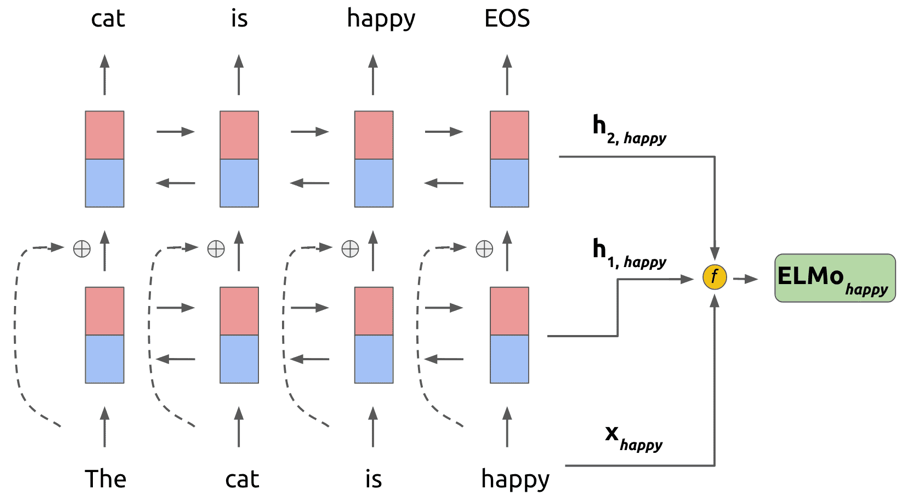 Intermediate representation
(output vector)
An example of combining the bidirectional hidden representations and word representation for "happy" to get an ELMo-specific representation. Note: here we omit visually showing the complex network for extracting the word representation that we described in the previous slide.
45
ELMo mathematical details
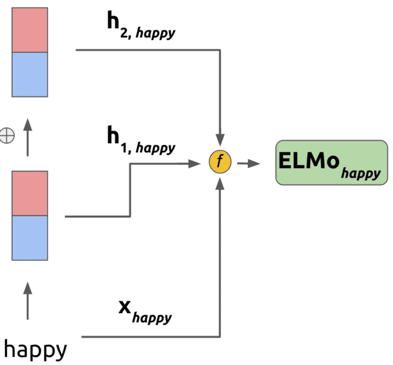 46
Difference to other methods
Nearest neighbors words to “play” using GloVe and the nearest neighbor sentences to “play” using ELMo.
47
Bibliography
Mikolov, Tomas, et al. ”Efficient estimation of word representations in vector space.” arXiv preprint arXiv:1301.3781 (2013). 
Kottur, Satwik, et al. ”Visual Word2Vec (vis-w2v): Learning Visually Grounded Word Embeddings Using Abstract Scenes.” arXiv preprint arXiv:1511.07067 (2015). 
Lazaridou, Angeliki, Nghia The Pham, and Marco Baroni. ”Combining language and vision with a multimodal skip-gram model.” arXiv preprint arXiv:1501.02598 (2015). 
Rong, Xin. ”word2vec parameter learning explained.” arXiv preprint arXiv:1411.2738 (2014). 
Mikolov, Tomas, et al. ”Distributed representations of words and phrases and their compositionality.” Advances in neural information processing systems. 2013.
Jeffrey Pennington, Richard Socher, and Christopher D. Manning. 2014. GloVe: Global Vectors for Word Representation. 
Scott Deerwester et al. “Indexing by latent semantic analysis”. Journal of the American society for information science (1990).
Matthew E. Peters, Mark Neumann, Mohit Iyyer, Matt Gardner, Christopher Clark, Kenton Lee, Luke Zettlemoyer.
Matt Gardner and Joel Grus and Mark Neumann and Oyvind Tafjord and Pradeep Dasigi and Nelson F. Liu and Matthew Peters and Michael Schmitz and Luke S. Zettlemoyer. AllenNLP: A Deep Semantic Natural Language Processing Platform.
48